Interaction region design for the partial double ring scheme
Yiwei Wang, Xiaohao Cui, Dou Wang, Feng Su,
Sha Bai, Huiping Geng, Yuan Zhang, Jie Gao

CEPC AP meeting, 19 Feb 2016
Introduction
Main parameters
Interaction region lattice
Final doublet
Chromaticity correction section
Matching section
Nonlinear chromaticity correction
Break down of –I (geometric-chromatic aberration)
ARC lattice consideration
Main Parameters of PDR
D. Wang, Jan 2016, HK
Final doublet
constraint R22=0, R44=0 at the exit of QF1
point to pararell image on both x and y planes


get numerical solution with MAD as it’s not easy to get a analytical solution of even with thin-lens model
L*,  d,  G1,  G2
l1,  l2
y,  x,  R,  B1,  B2,
y*, x*
QD0
QF1
l2
L*
l1
d
Final doublet
Acceptance can be further reduced with thinner septum magnet or smaller acceptance
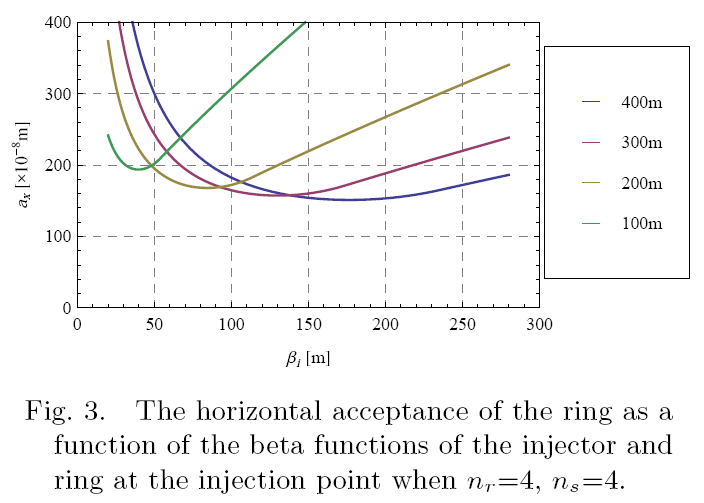 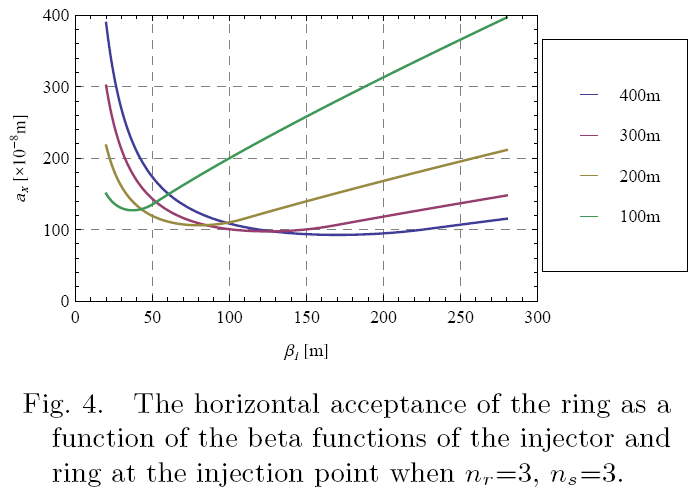 Final doublet
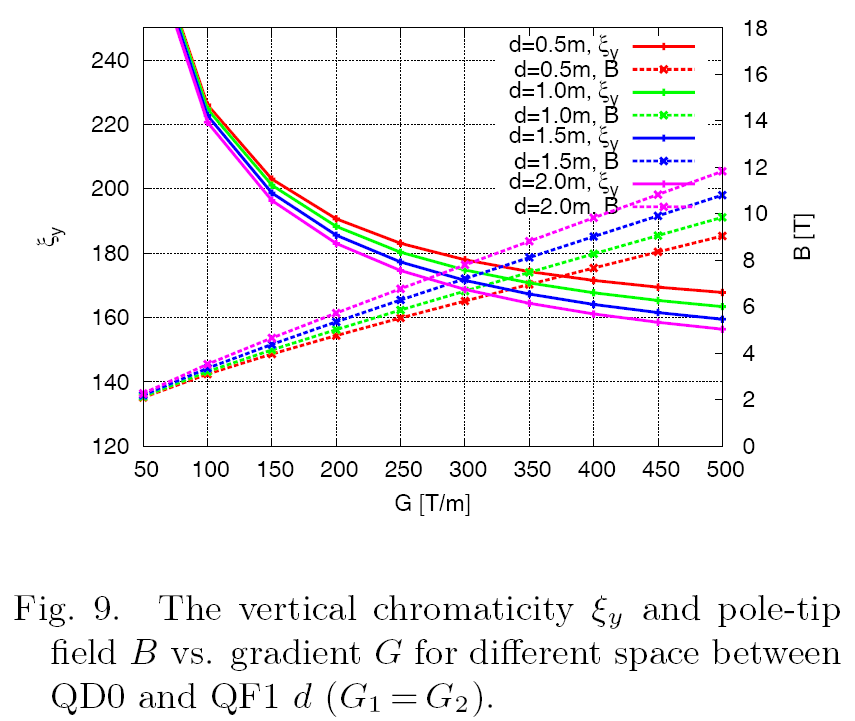 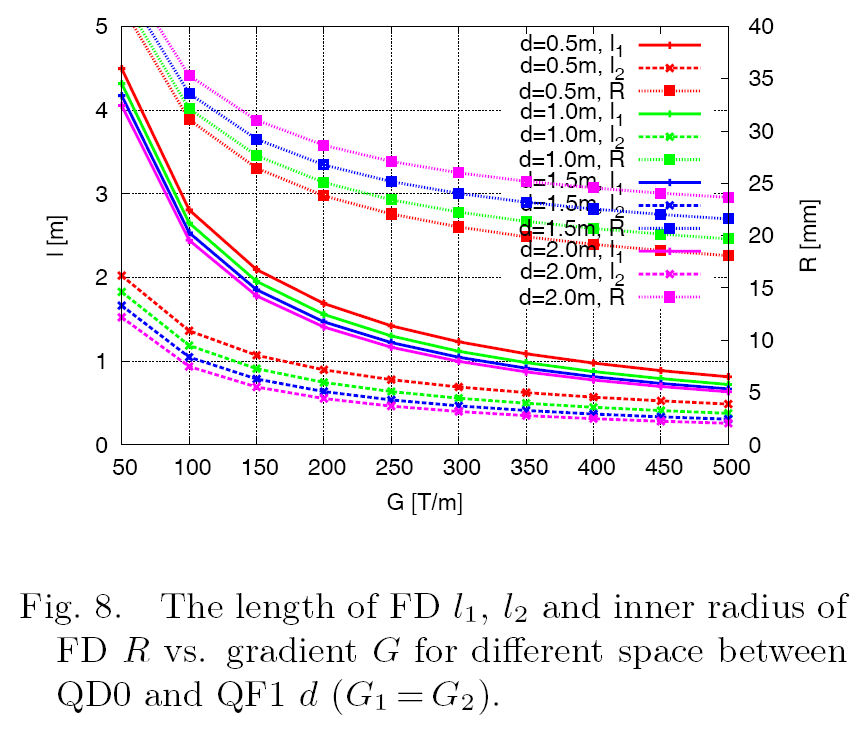 LD1                LD2                 G1                 G2                LQ1                LQ2                                    KSIY               KSIX                                    B1                 B2
1.5                 0.5               -200                200         1.68924427       0.8975406954       -190.6883514       -6.165431938       -4.762983257        4.762983257
R                    x
0.025            0.0225*2
RQ1 could be smaller than RQ2 to avoid conflict of Q1,e+ and Q1,e-
R should be re-optimized
Final doublet
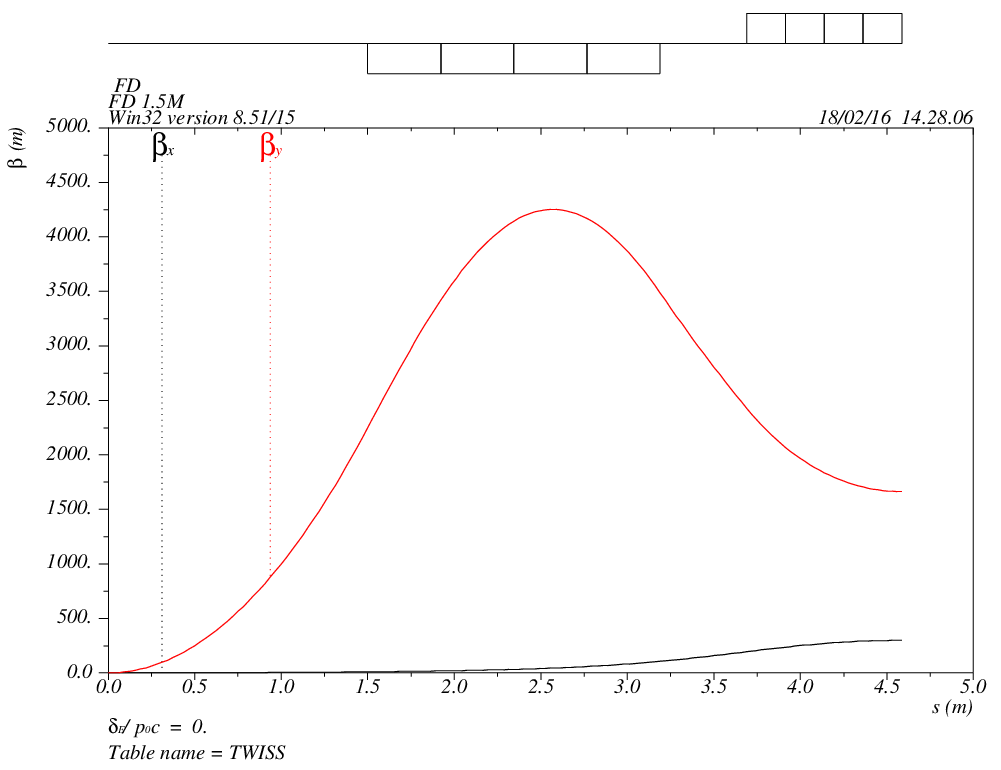 total length =          4.586785         dmux         =         -0.009271          dmuy         =         -0.000283
                                                            betax(max)   =        299.406832     betay(max)   =       4169.298422
                                                            Dx(max)      =          0.000000          Dy(max)      =          0.000000
                                                            Dx(r.m.s.)   =          0.000000           Dy(r.m.s.)   =          0.000000
Chromaticity correction section
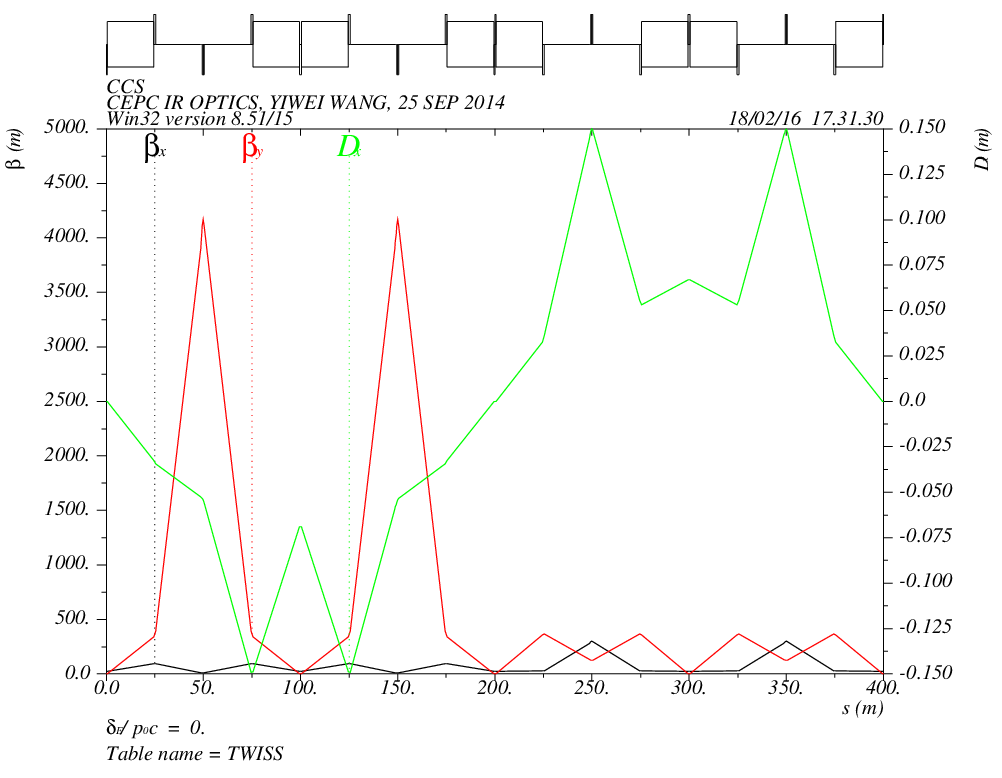 Final transformer
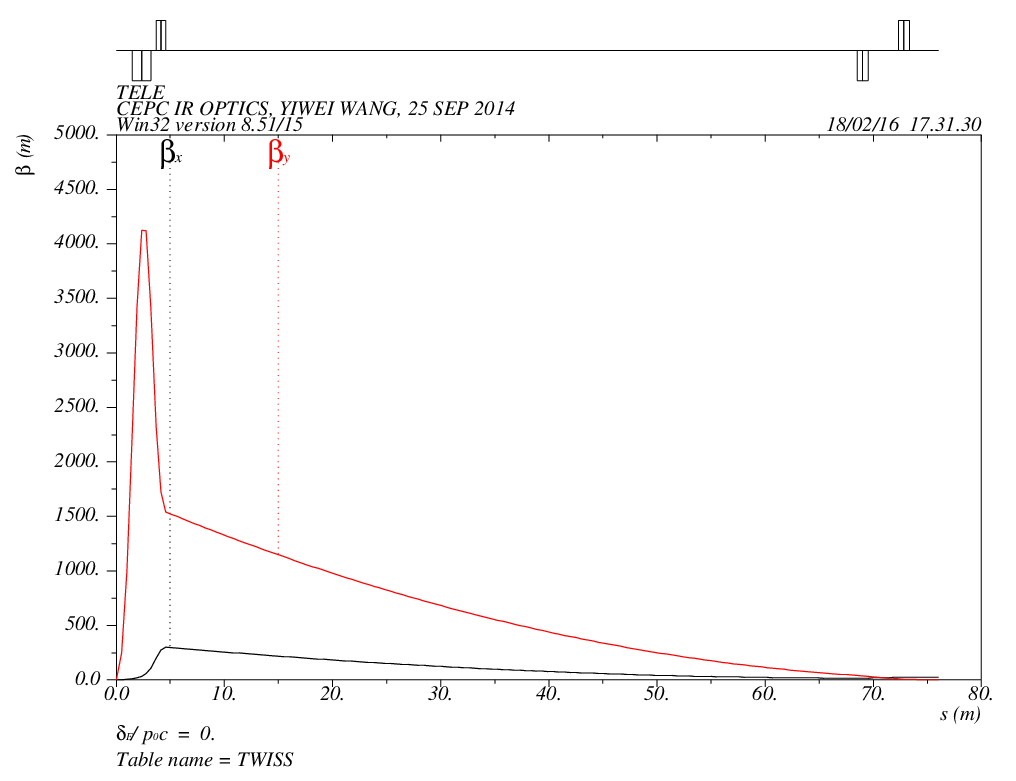 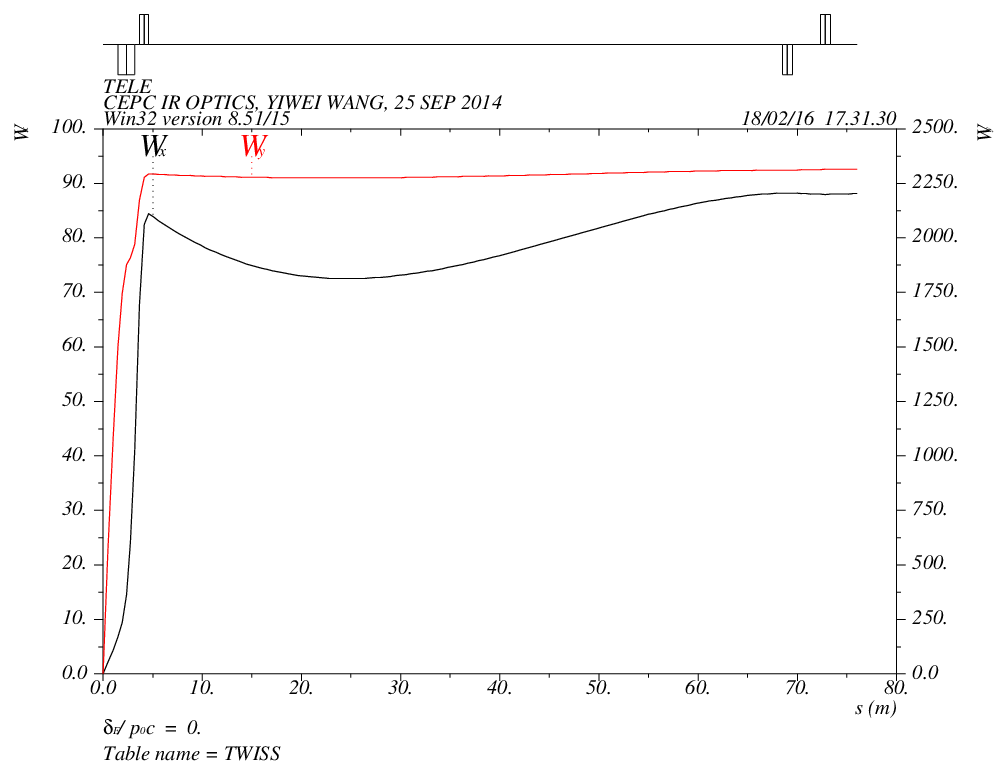 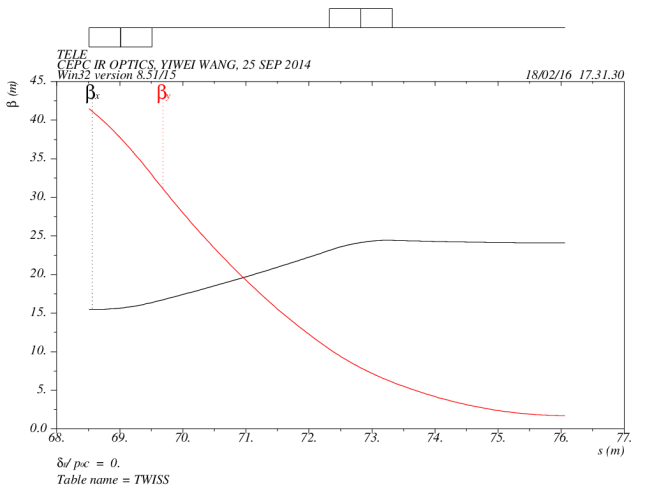 Matching section
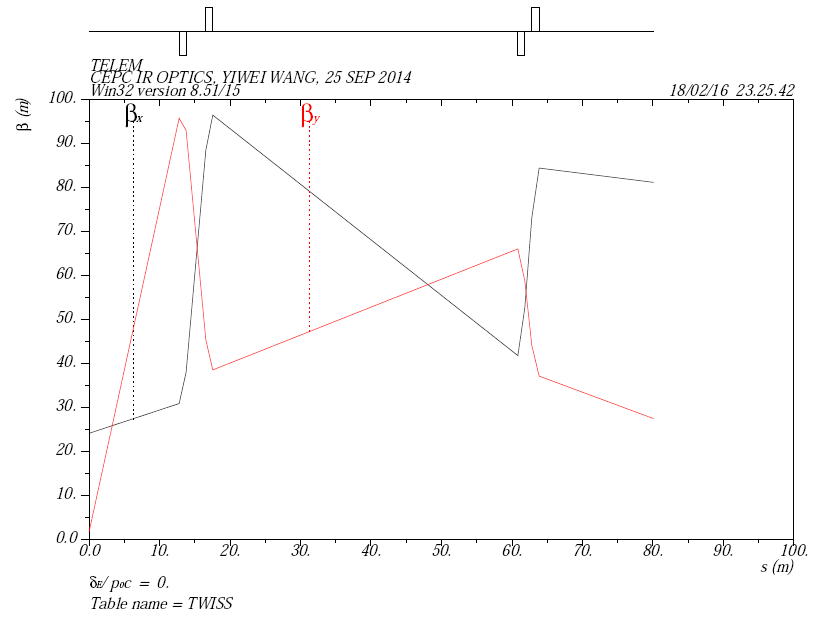 Final focus
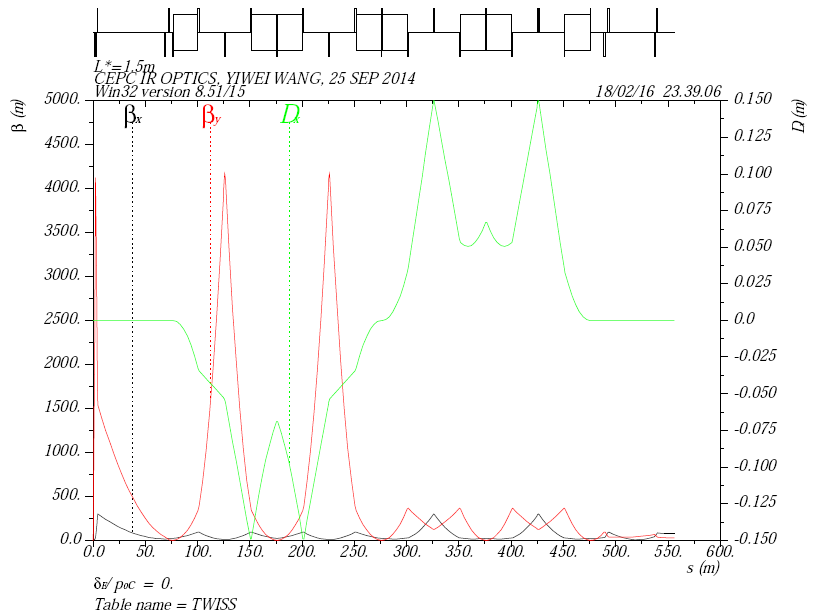 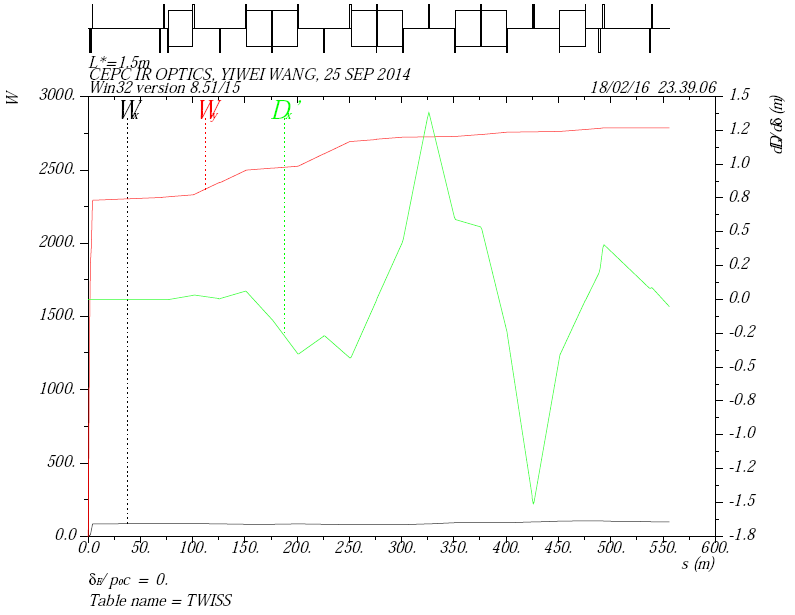 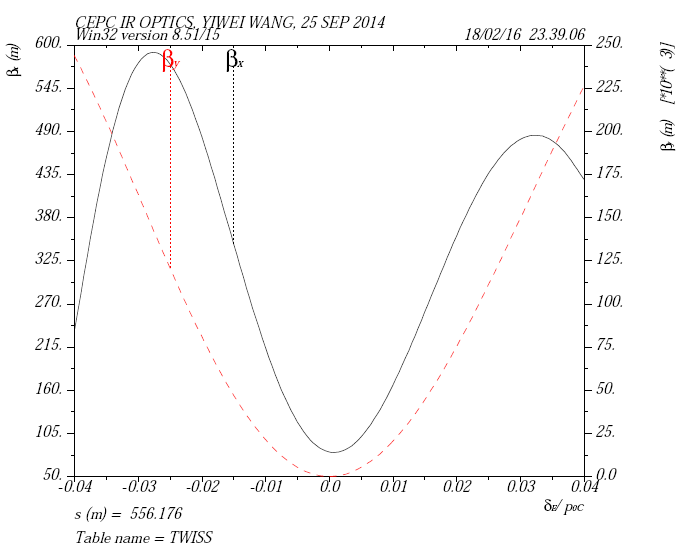 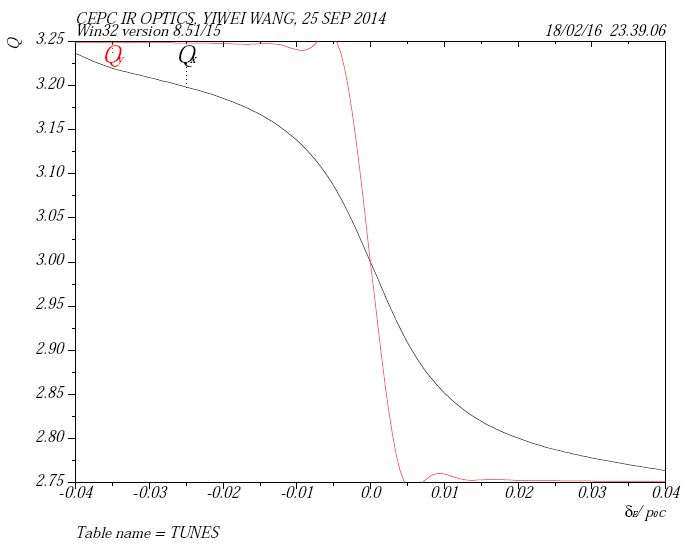 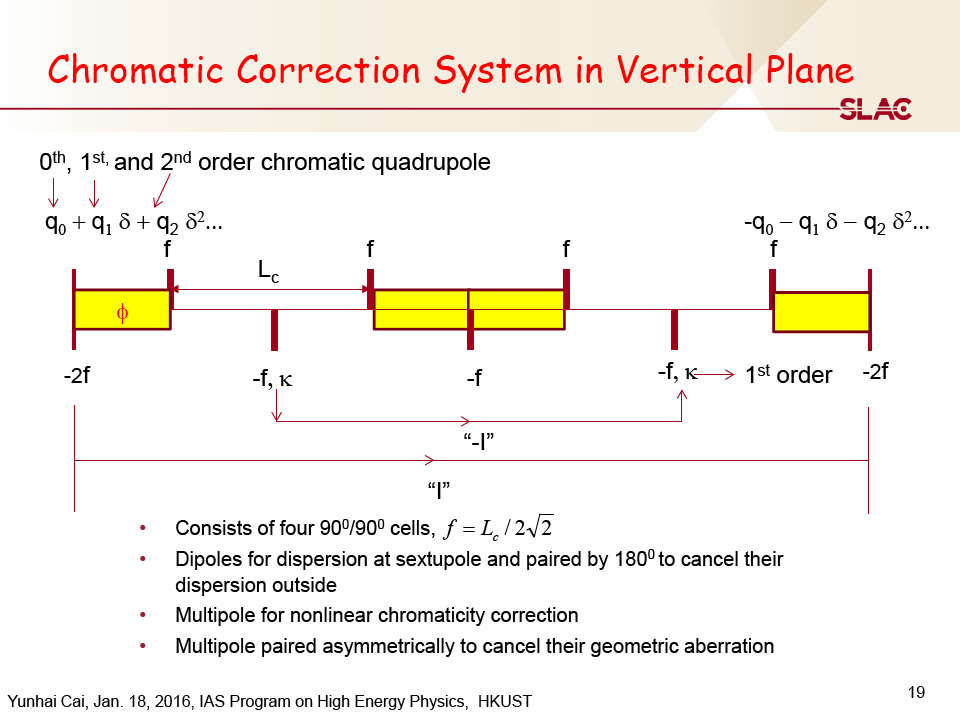 Yunhai CAI, 2016, HK
Yunhai CAI, 2016, HK
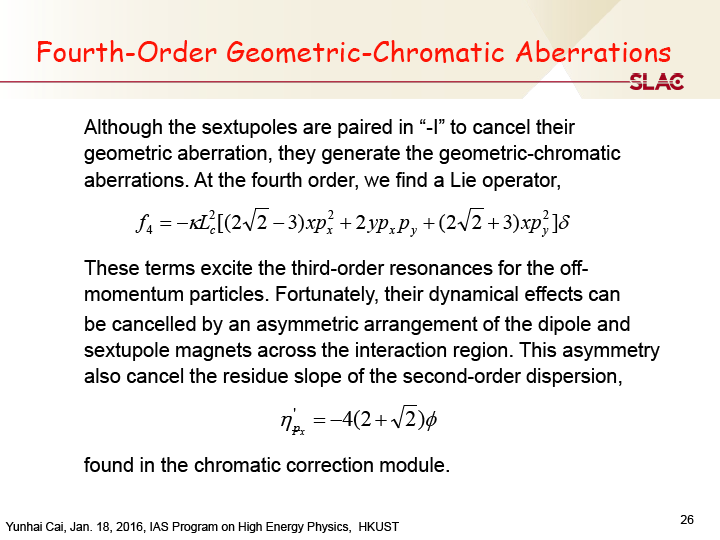 Odd dispersion
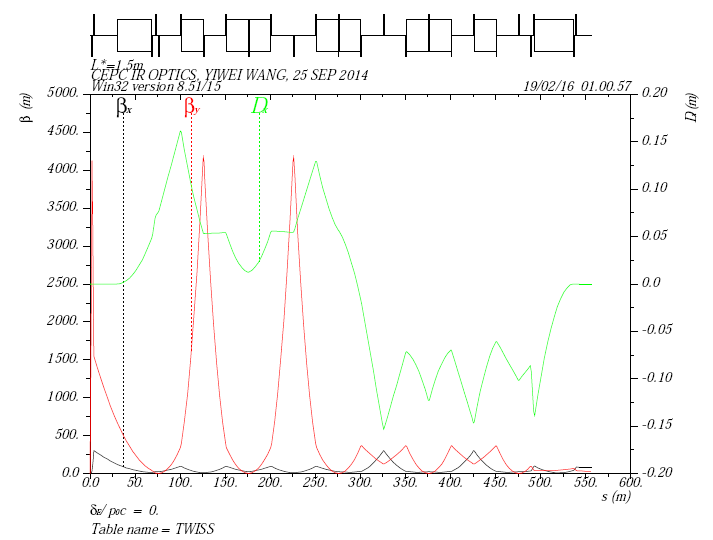 Crab sextupole
Dedicated section (for local correction)
Oide’s scheme (for global correction)
ARC
60/60 degree
All the 3rd and 4th order driving term except 2vx-2vy are cancelled in 6 cells
Amplitude-dependent detuning terms need to be corrected
90/90 degree
All the 3rd and 4th order driving term can be cancelled
Global chromaticity correction is complicate
60/90 degree
Check with driving terms along beamline
Summary
For Higgs low-power parameters, a linear lattice has been designed including final doublet optimization, odd dispersion scheme for geometric-chromatic aberration correction.
Nonlinearity correction is going on. 
A dedicated section for crab sextupole need to be designed.
ARC optimization is also going on.